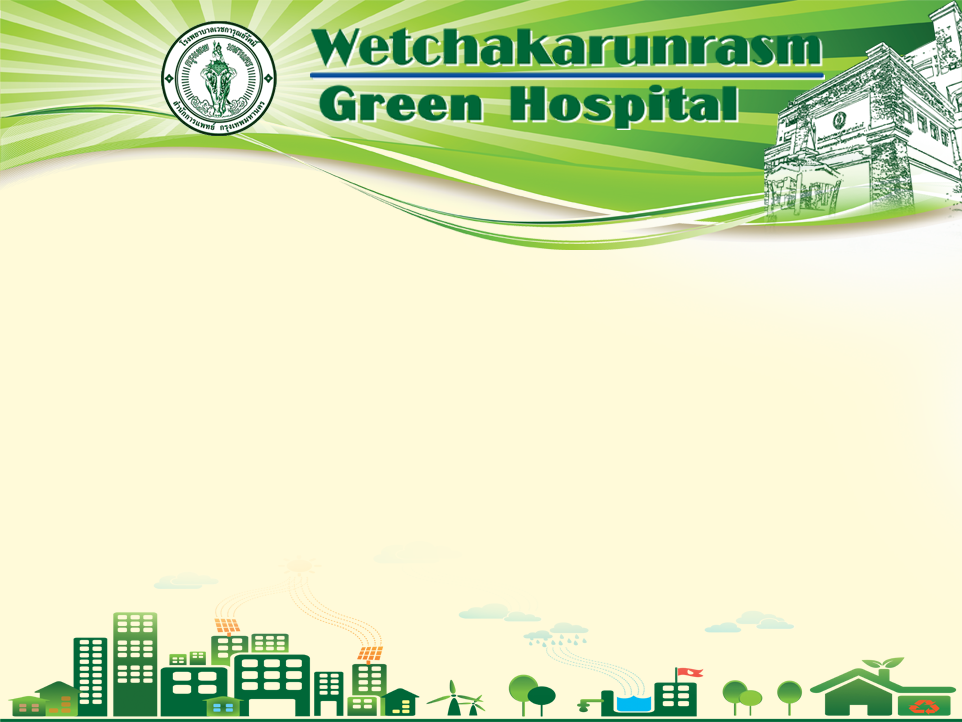 โรงพยาบาลเวชการุณย์รัศมิ์  สำนักการแพทย์ กรุงเทพมหานคร ขนาด 106 เตียง
ชื่อผู้ติดต่อ นางวรนุช  สุมาลยศักดิ์
ผู้ประสานงานด้านเอดส์
กลุ่มงานภารกิจด้านการพยาบาล ผู้ป่วยนอก
โทรศัพท์ 02-5431307ต่อ255 มือถือ 0811723968
อีเมล์  sumal_nuch@hotmail.com
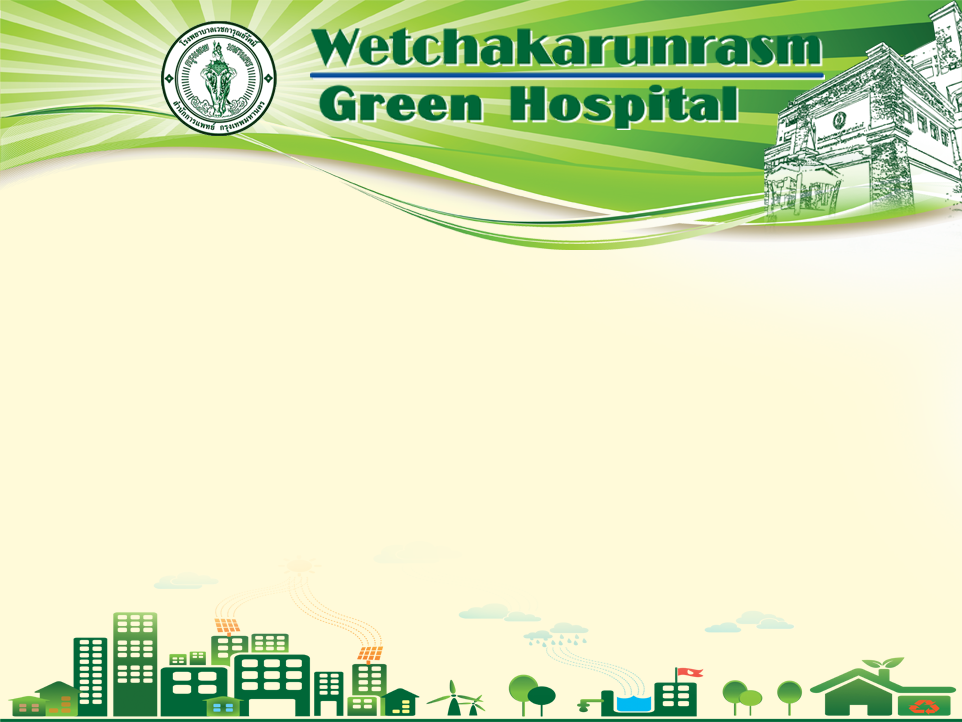 ขอบเขตบริการ
โรงพยาบาลเวชการุณย์รัศมิ์ มีพื้นที่ 9 ไร่ 3 งาน 3 ตารางวา 
เป็นรพ.ระดับทุติยภูมิอยู่ในพื้นที่ฝั่งตะวันออกของกทม.
ครอบคลุมพื้นที่รับผิดชอบในเขตหนองจอกจำนวน  8 แขวง 96 ชุมชน 
ประชากรทั้งหมด 149,014 คนประชากรพื้นที่ข้างเคียงในกทม.ที่มาใช้บริการ  
 เช่น คลองสามวา  ร่มเกล้า บางกะปิ หัวหมาก  มีนบุรี  เป็นต้น
 และพื้นที่ข้างเคียงนอกเขต กทม. เช่น ลำลูกกา(ปทุมธานี)  บางน้ำเปรี้ยว(ฉะเชิงเทรา) ประชาชนส่วนใหญ่นับถือศาสนาอิสลาม
วิทยาลัยแพทยศาสตร์
กรุงเทพมหานครฯ
รพ.เวชการุณย์รัศมิ์
เ
ข
ต
ด
อ
น
เ
ม
ื
อ
ง
รพ.กลาง
เ
ข
ต
ส
า
ย
ไ
ห
ม
เ
ข
ต
ค
ล
อ
ง
ส
า
ม
ว
า
เ
ข
ต
ห
ล
ั
ก
ส
ี
่
รพ.ราชพิพัฒน์
เ
ข
ต
บ
า
ง
เ
ข
น
#
เ
ข
ต
ห
น
อ
ง
จ
อ
ก
เ
ข
ต
ค
ั
น
น
า
ย
า
ว
เ
ข
ต
จ
ต
ุ
จ
ั
ก
ร
เ
ข
ต
ล
า
ด
พ
ร
้
า
ว
เ
ข
ต
บ
า
ง
ซ
ื
่
อ
เ
ข
ต
บ
ึ
ง
ก
ุ
่
ม
เ
ข
ต
ม
ี
น
บ
ุ
ร
ี
เ
ข
ต
บ
า
ง
พ
ล
ด
เ
ข
ต
พ
ญ
า
ไ
ท
เ
ข
ต
ว
ั
ง
ท
อ
ง
ห
ล
า
ง
#
เ
ข
ต
ด
ุ
ส
ิ
ต
เ
ข
ต
ท
ว
ี
ว
ั
ฒ
น
า
เ
ข
ต
ต
ล
ิ
่
ง
ช
ั
น
เ
ข
ต
ห
้
ว
ย
ข
ว
า
ง
เ
ข
ต
บ
า
ง
ก
ะ
ป
ิ
เ
ข
ต
ร
า
ช
เ
ท
ว
เ
ข
ต
ล
า
ด
ก
ร
ะ
บ
ั
ง
เ
ข
ต
บ
า
ง
ก
อ
ก
น
อ
ย
#
เ
ข
ต
ส
ะ
พ
า
น
ส
ู
ง
เ
ข
ต
ป
ท
ม
ว
น
#
#
เ
ข
ต
ว
ั
ฒ
น
า
#
เ
ข
ต
ส
ว
น
ห
ล
ว
ง
เ
ข
ต
ภ
า
ษ
ี
เ
จ
ร
ิ
ญ
#
เ
ข
ต
ค
ล
อ
ง
เ
ต
ย
เ
ข
ต
ส
า
ธ
ร
เ
ข
ต
บ
า
ง
แ
ค
เ
ข
ต
ธ
น
บ
ร
เ
ข
ต
ป
ร
ะ
เ
ว
ศ
#
เ
ข
ต
พ
ร
ะ
โ
ข
น
ง
เ
ข
ต
ห
น
อ
ง
แ
ข
ม
เ
ข
ต
ย
า
น
น
า
ว
า
เ
ข
ต
จ
อ
ม
ท
อ
ง
รพ.ลาดกระบัง
กรุงเทพมหานคร
เ
ข
ต
บ
า
ง
น
า
เ
ข
ต
ร
า
ษ
ฎ
ร
บ
ร
ณ
ะ
รพ.ตากสิน
#
เ
ข
ต
บ
า
ง
บ
อ
น
เ
ข
ต
ท
ุ
่
ง
ค
ร
ุ
รพ.หลวงพ่อ
ทวีศักดิ์ฯ
รพ.สิรินธร
เ
ข
ต
บ
า
ง
ข
ุ
น
เ
ท
ี
ย
น
รพ.เจริญกรุงประชารักษ์
ศบส.60
ศบส.61
ศบส.64
ศบส.24
ศบส.44
รพ.นพรัตน์ราชธานี
ศบส.53
ศบส.17
ศบส.66
ศบส.50
ศบส.19
ศบส.56
ศบส.43
ศบส.51
ศบส.3
ศบส.38
ศบส.15
ศบส.67
ศบส.31
ศบส.49
ศบส.52
ศบส.11
ศบส.6
ศบส.21
ศบส.4
ศบส.35
ศบส.68
ศบส.30
ศบส.9
ศบส.2
ศบส.45
ศบส.25
ศบส.20
ศบส.1
ศบส.5
ศบส.13
ศบส.46
ศบส.33
ศบส.16
ศบส.10
ศบส.37
ศบส.47
ศบส.26
ศบส.22
ศบส.40
ศบส.27
ศบส.41
ศบส.28
ศบส.63
ศบส.62
ศบส.36
ศบส.48
ศบส.34
ศบส.12
ศบส.18
ศบส.29
ศบส.55
ศบส.57
ศบส.39
ศบส.7
ศบส.32
ศบส.58
ศบส.8
ศบส.65
ศบส.54
ศบส.59
ศบส.42
แผนที่แสดงที่ตั้งของโรงพยาบาลในสังกัดสำนักการแพทย์
และศูนย์บริการสาธารณสุขในพื้นที่รับผิดชอบ
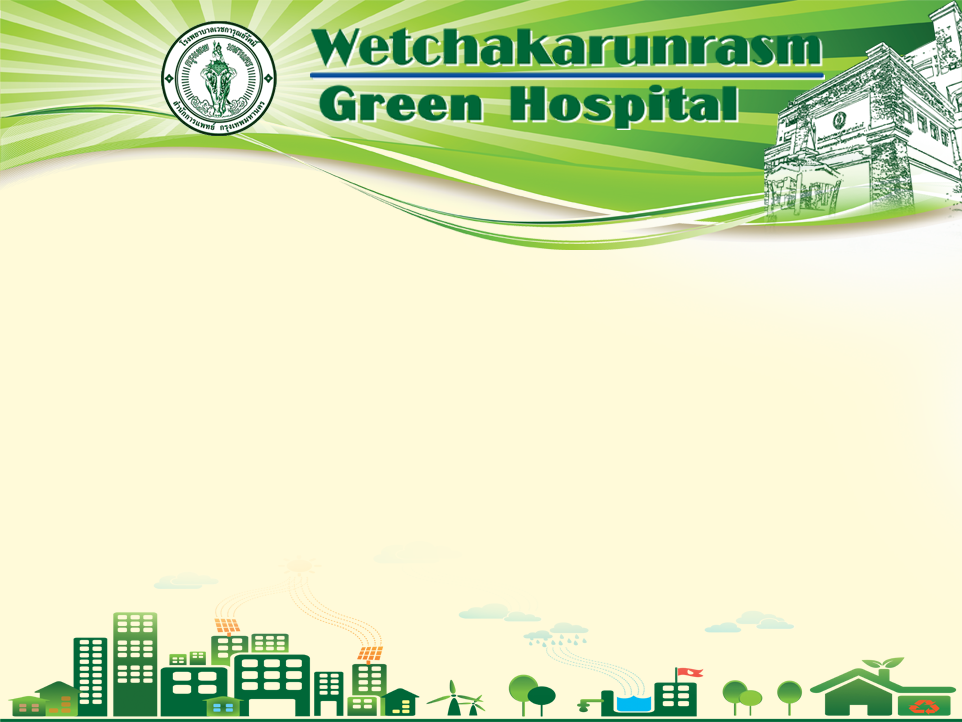 โครงสร้างองค์กร
ผู้อำนวยการ
รอง ผอ.ฝ่ายแพทย์
รอง ผอ.ฝ่ายบริหาร
กลุ่มภารกิจอำนวยการ
กลุ่มภารกิจสนับสนุนบริการและระบบคุณภาพ
กลุ่มภารกิจด้านการพยาบาล
กลุ่มภารกิจด้าน
    ทุติยภูมิ
กลุ่มภารกิจ
ด้านปฐมภูมิ
ผู้ป่วยนอก
ผู้ป่วยใน
ผู้ประสานงานด้านเอดส์
คลินิกARV
คลินิกให้การปรึกษา
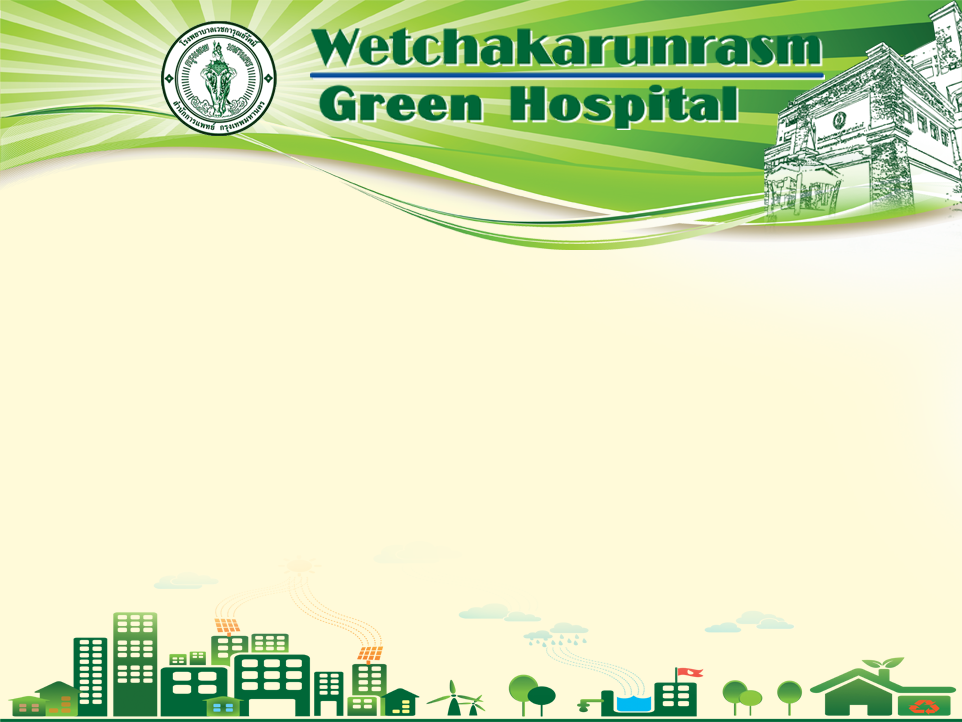 บริบท
แผนกผู้ป่วยนอกคลินิกพิเศษให้การปรึกษา
เปิดให้การปรึกษาทุกวันเวลา 8.00 น- 16.00 น ในเวลาราชการ  
วันอังคารเวลา 8.00น-16.00น  บริการจ่ายยาวัณโรค
วันพุธ เวลา 8.00น 16.00 น บริการจ่ายยาต้านไวรัสเอดส์ 
ให้บริการแบบONE STOP SERVICEได้ตามมาตรฐานถูกต้อง รวดเร็ว
ผู้รับบริการและครอบครัวมีส่วนร่วม
ดูแลแบบองค์รวมทั้ง ด้านร่างกาย จิตใจและสังคม
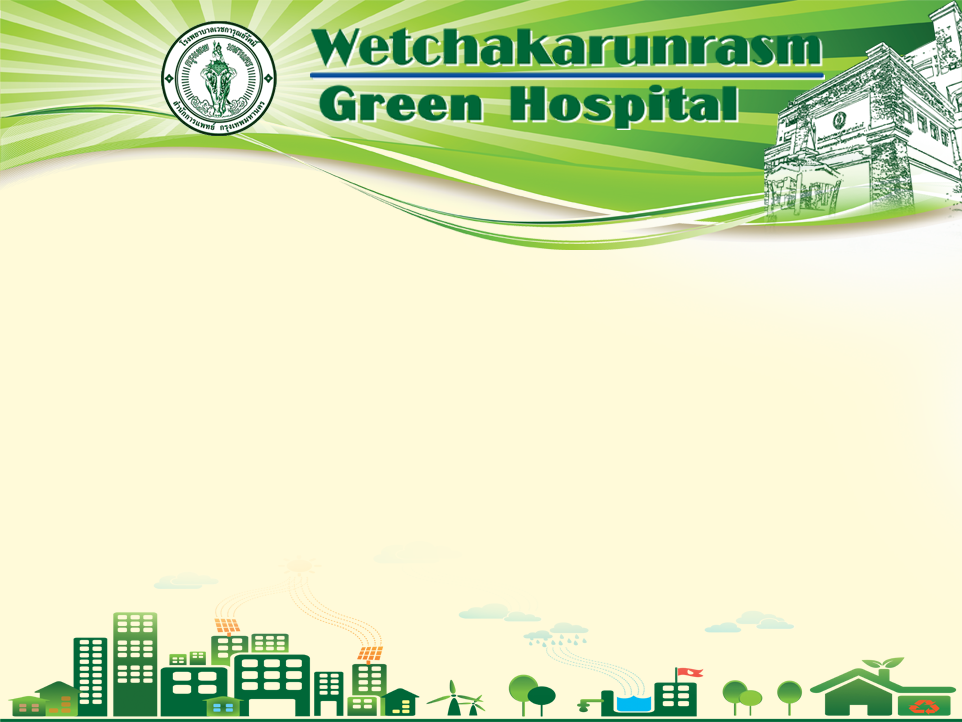 โครงสร้างสถานที่คลินิก
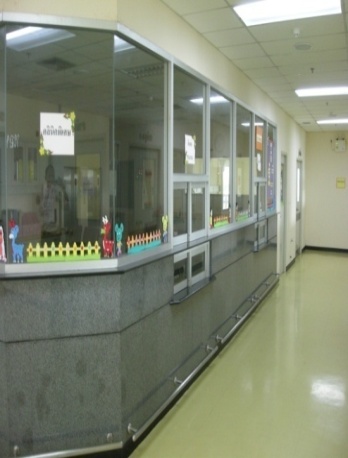 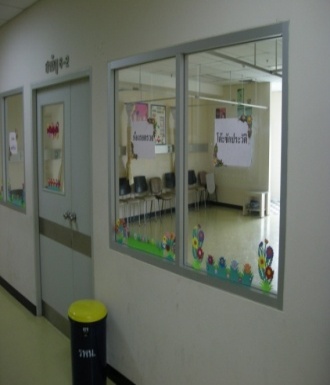 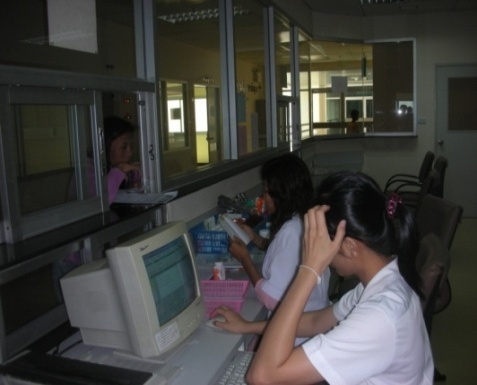 ONE STOP SERVICE
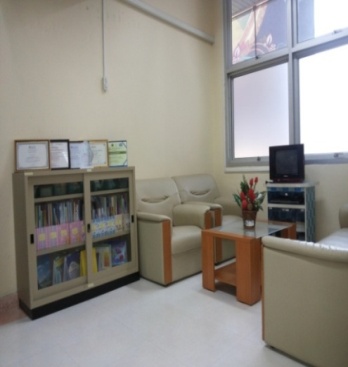 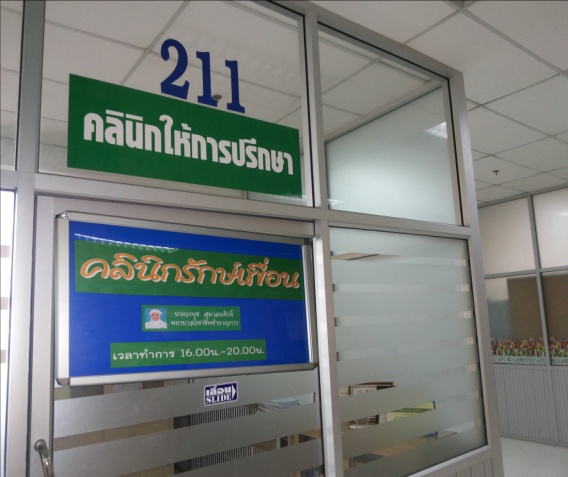 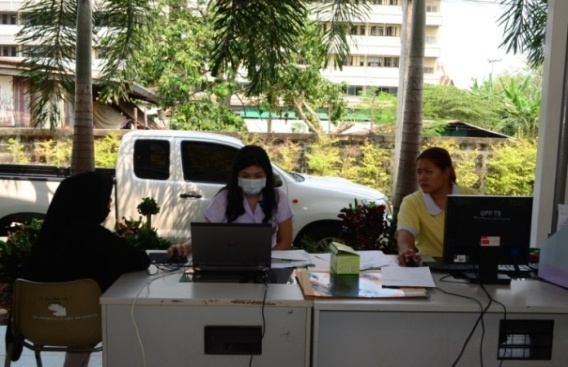 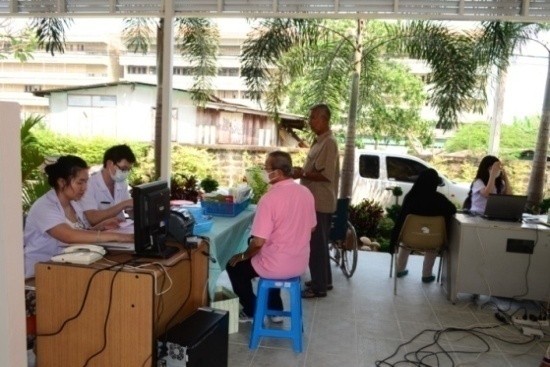 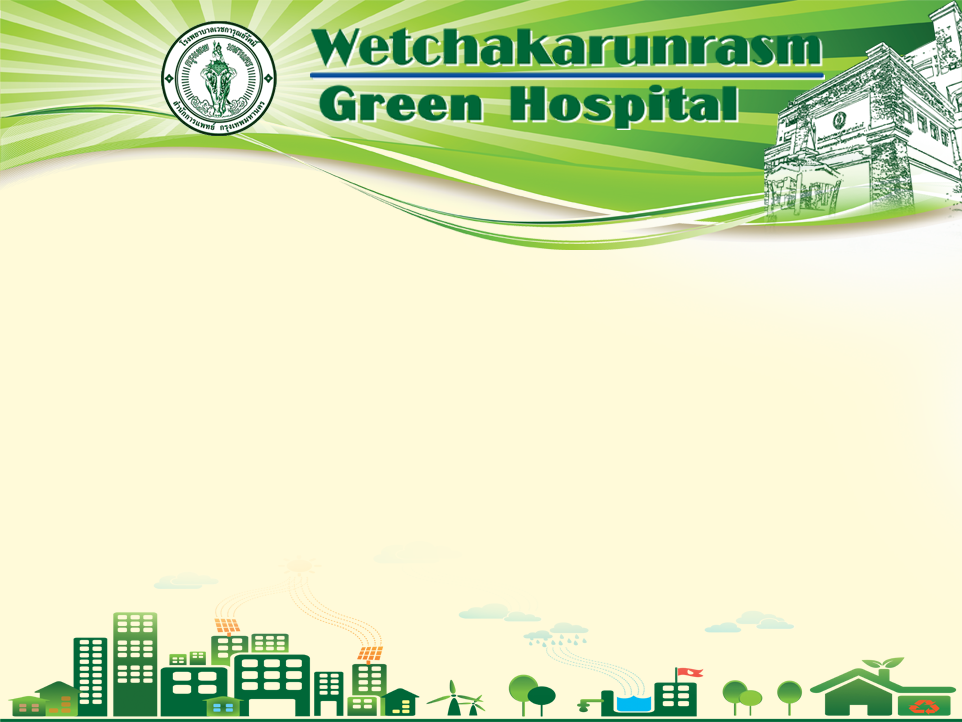 สภาพปัญหา
-ผู้ป่วยวัณโรคที่ติดเชื้อเอชไอวีไม่ได้ตรวจ CD4 ระหว่างรักษาวัณโรคเนื่องจากเสียชีวิตก่อนวันที่นัดเจาะCD4 (โรงพยาบาลเวชการุณย์รัศมิ์)ไม่ได้ตรวจ CD4 เองจึงมีการกำหนดวันเจาะเดือนละ2ครั้ง เพื่อสะดวกในการนำส่งทำให้ผู้ขาดนัดและมาเจาะไม่ทัน
-ระบบการักษาความลับ ทีมงานในพื้นที่ไม่สามารถร่วมติดตามเยี่ยมบ้าน
-การย้ายถิ่นฐานและที่ทำงานของผู้ติดเชื้อที่ยังแข็งแรงCD4 ยังไม่ต่ำ
-ทราบผลเลือดแล้วรักษาแต่TBแข็งแรงร่วมกับไม่อยากปิดเผยตนเอง  กลัวการตีตรา  กลัวคนรู้จัก
-แยกผู้รับผิดชอบทำให้การติดตามผู้ป่วยมีความผิดพลาดและด้วยภาระงานแต่ละบุคคลมีหลายหน้าที่
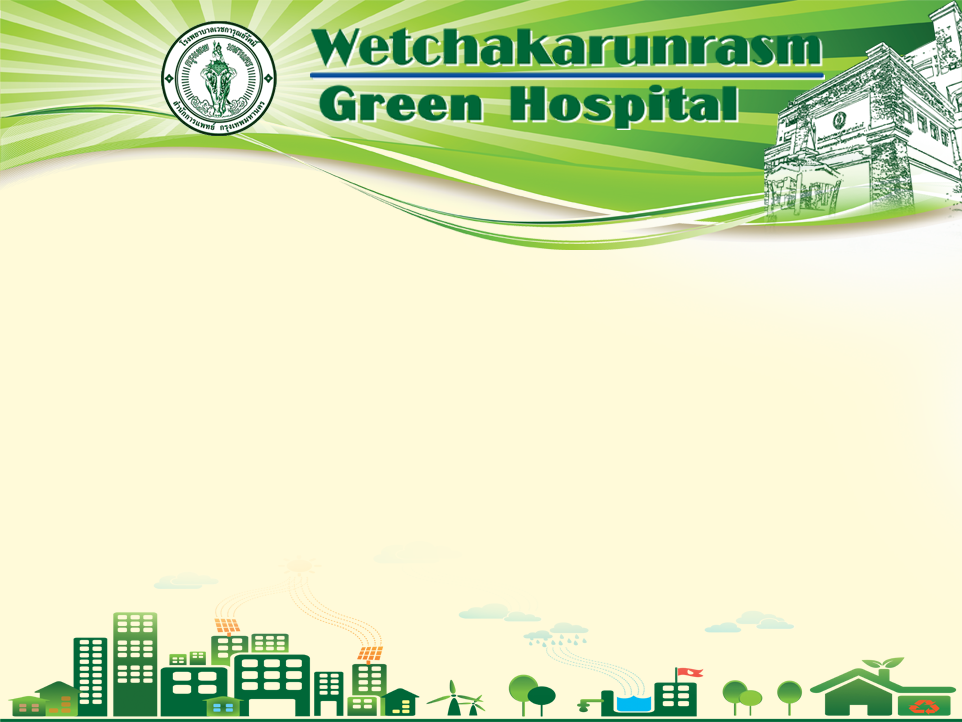 การวัดผลและผลของการเปลี่ยนแปลง ถ้าทำได้ขอตัวเลข 3 ปีย้อนหลัง
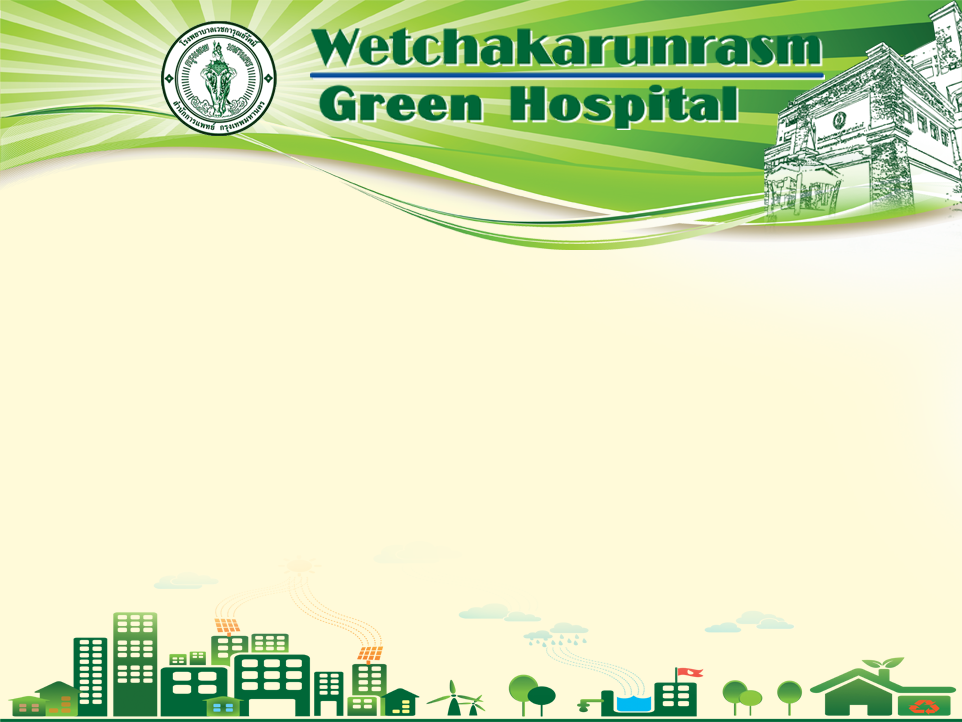 การวัดผลและผลของการเปลี่ยนแปลง ถ้าทำได้ขอตัวเลข 3 ปีย้อนหลัง
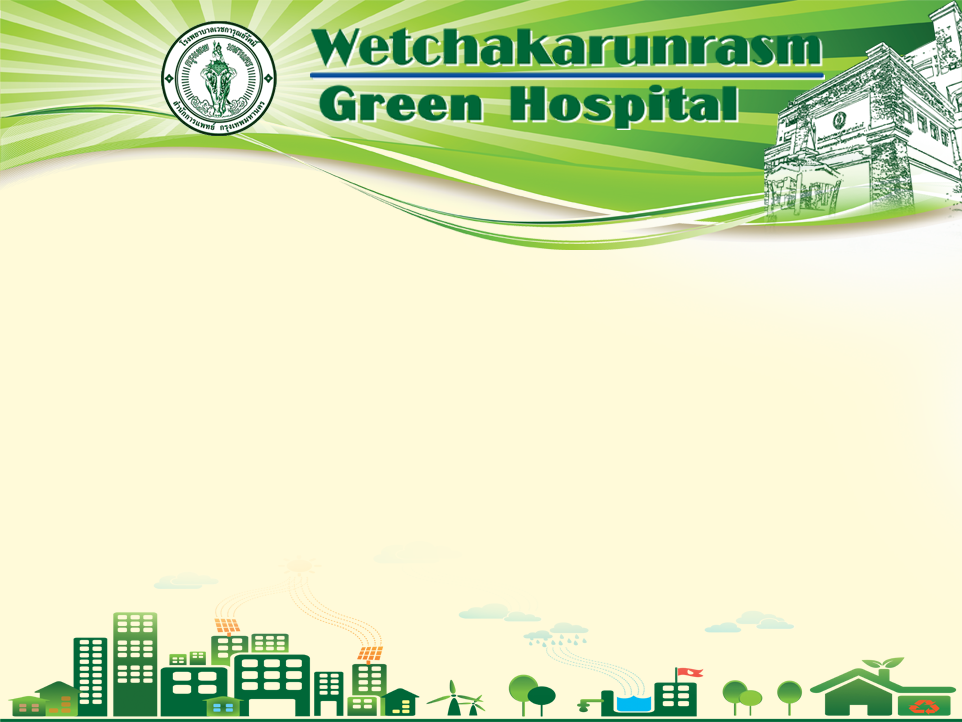 การวัดผลและผลของการเปลี่ยนแปลง ถ้าทำได้ขอตัวเลข 3 ปีย้อนหลัง
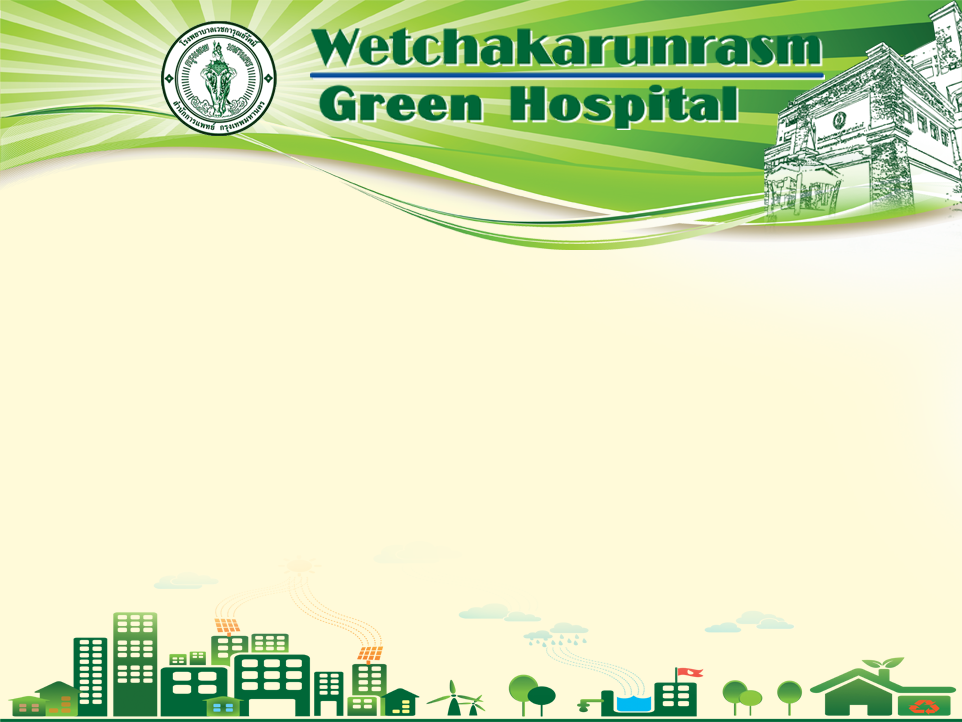 การวัดผลและผลของการเปลี่ยนแปลง ถ้าทำได้ขอตัวเลข 3 ปีย้อนหลัง
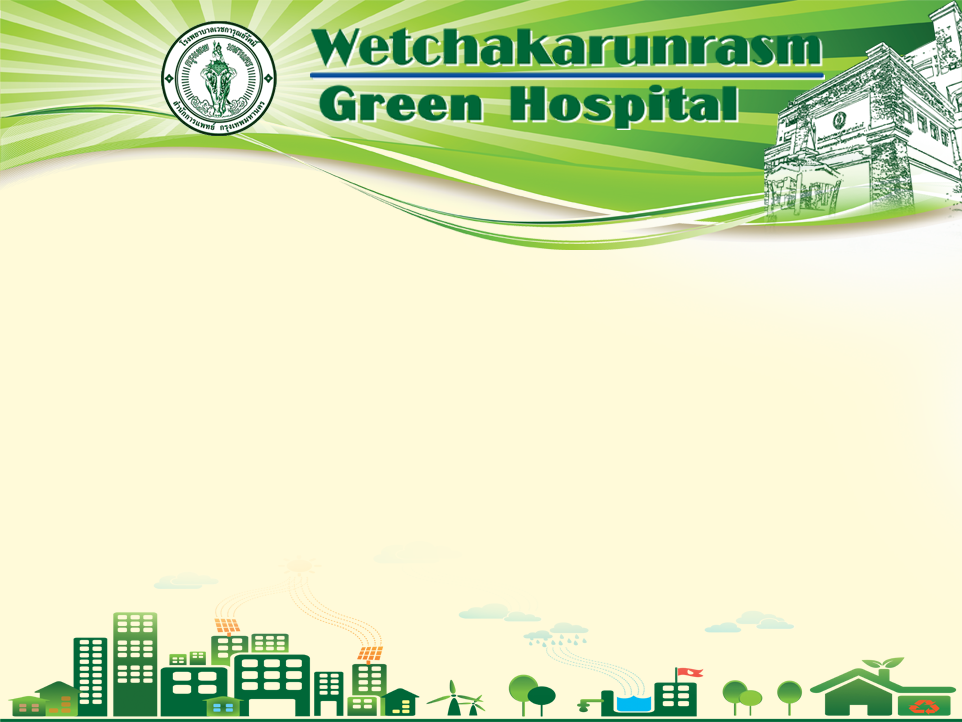 การวัดผลและผลของการเปลี่ยนแปลง ถ้าทำได้ขอตัวเลข 3 ปีย้อนหลัง
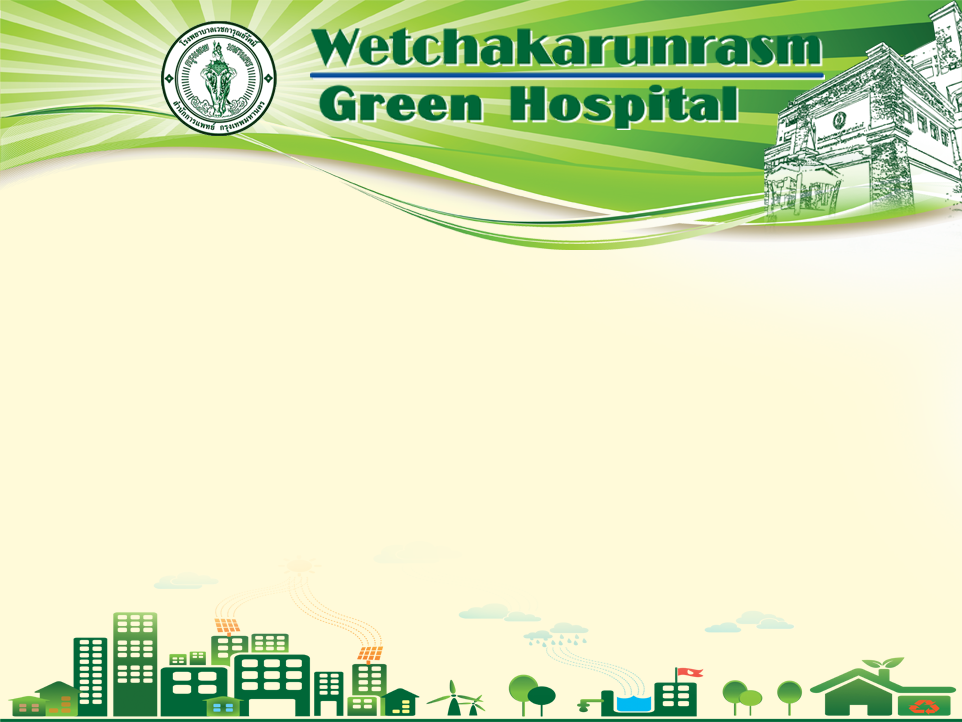 กระบวนการพัฒนาเพื่อให้ได้มาซึ่งคุณภาพ/กิจกรรมพัฒนา

-การติดตามผู้ป่วยHIVที่เป็นTBให้ได้เริ่มยาต้านไวรัสได้เร็ว
-มีการจัดตั้งคณะกรรมการในการพัฒนาดูแลรักษาผู้ติดเชื้อHIV/TB
-จัดประชุมทีมในการดูแลรักษาผู้ติดเชื้อเอชไอวีและผู้ป่วยวัณโรคทุกเดือนอย่างต่อเนื่อง
-นำข้อมูลจากโปรแกรมNAP(National  Aids  Program)มาทบทวนในการพัฒนาคุณภาพ
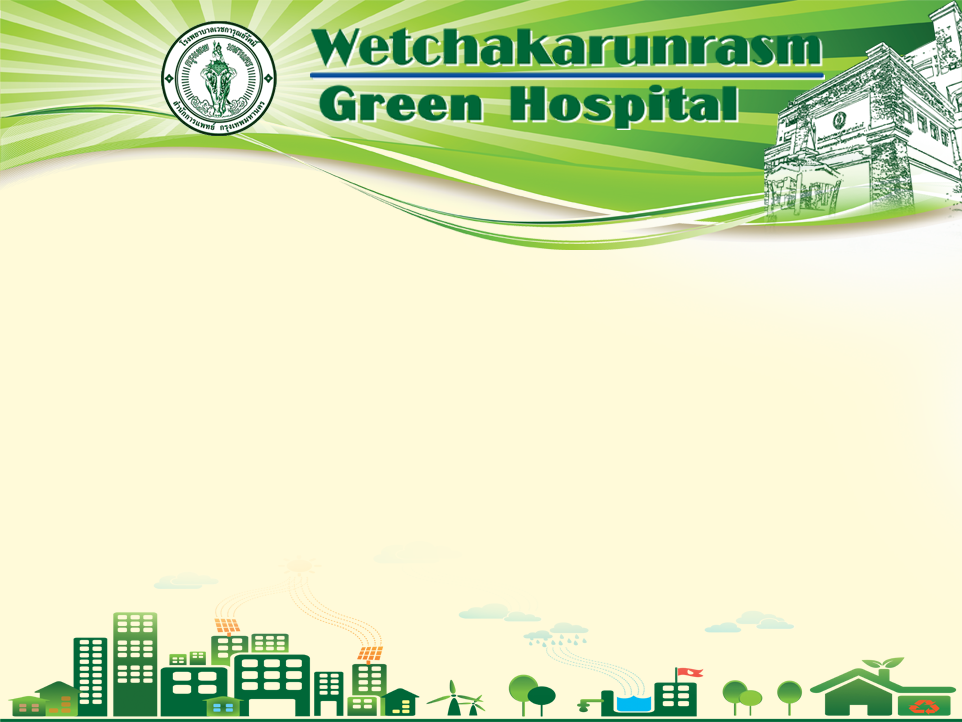 บทเรียนที่ได้รับ
- วางแผนการทำงานระหว่าง ARV Clinic และ TB Clinic  เพื่อให้สามารถคัดกรองผู้ป่วยเอดส์และผู้ป่วยวัณโรคได้เร็วขึ้น และเข้าสู่ระบบการรักษาได้เร็วขึ้น ซึ่งอาจช่วยลดปัญหาสาเหตุการตายของทั้ง 2โรค
-มีการประสานงานที่ดีผู้ป่วยได้รับการดูแลรักษาอย่างต่อเนื่อง
-การ Loss F/Uและการเสียชีวิตด้วยHIV/TBลดลงจาการเก็บตัวชี้วัด
-ผู้ป่วยHIV/TBสามารถดำเนินชีวิตในสังคมได้เร็วขึ้น
-การผสมผสานการทำงานระหว่างโรคเอดส์และวัณโรค จะทำให้สามารถค้นพบผู้ป่วยโรคเอดส์และวัณโรคได้ เร็วขึ้น   จะช่วยลดอัตราการตายของทั้งสองโรคได้
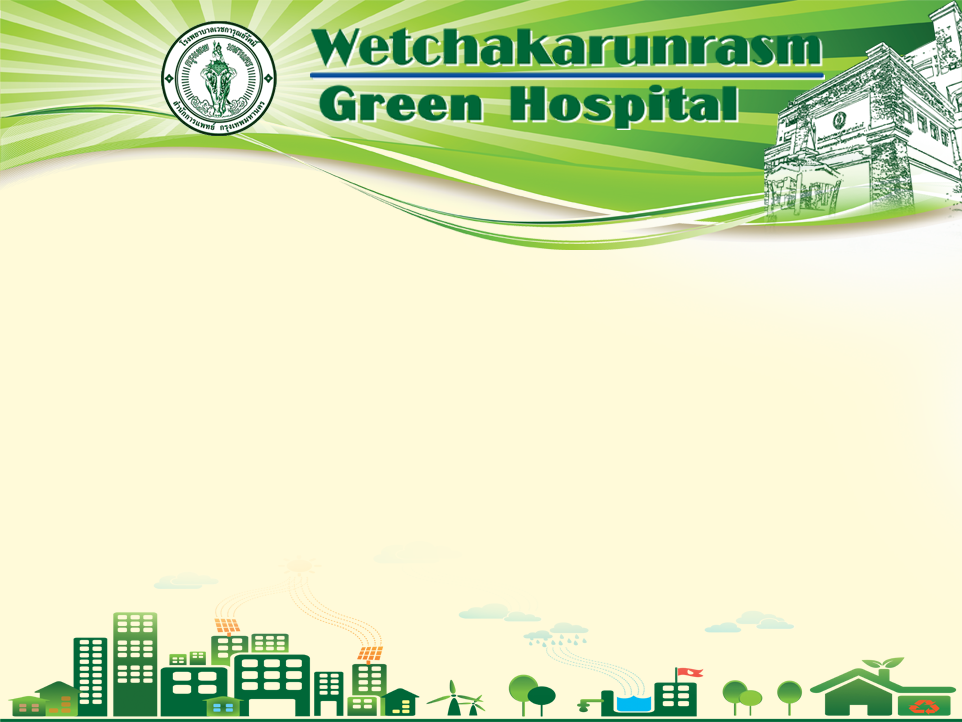 ประเด็นการพัฒนาอย่างต่อเนื่อง
-เพิ่มศักยภาพผู้รับผิดชอบในการดูแลรักษาHIV/TB
-พัฒนาระบบการติดตามผู้ป่วยHIV/TBกรณีขาดนัดในลักษณะต่างๆเพิ่มมากขึ้น
-ทบทวนความรู้เรื่องโรคเอดส์ และวัณโรคทั้งระบบ เพื่อความเข้าใจในการทำงานที่เป็นไปในทางเดียวกัน
-ทบทวนปัญหา อุปสรรค และแนวทางการดำเนินงานร่วมกัน เพื่อวางแผนการดำเนินงานที่ลอดคล้องกัน
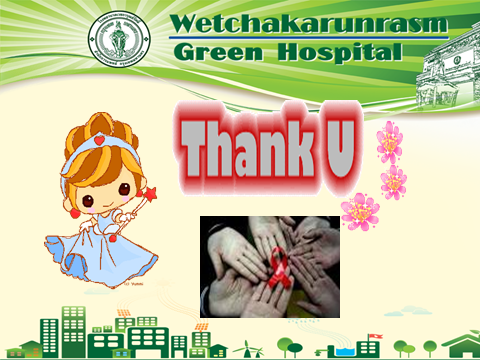